5m scintillator test
Ming-Kuan Yuan
Fudan University

2025.6.20
CEPC muon detector
mkyuan23@m.fudan.edu.cn
1
2025/6/20
5m scintillator test
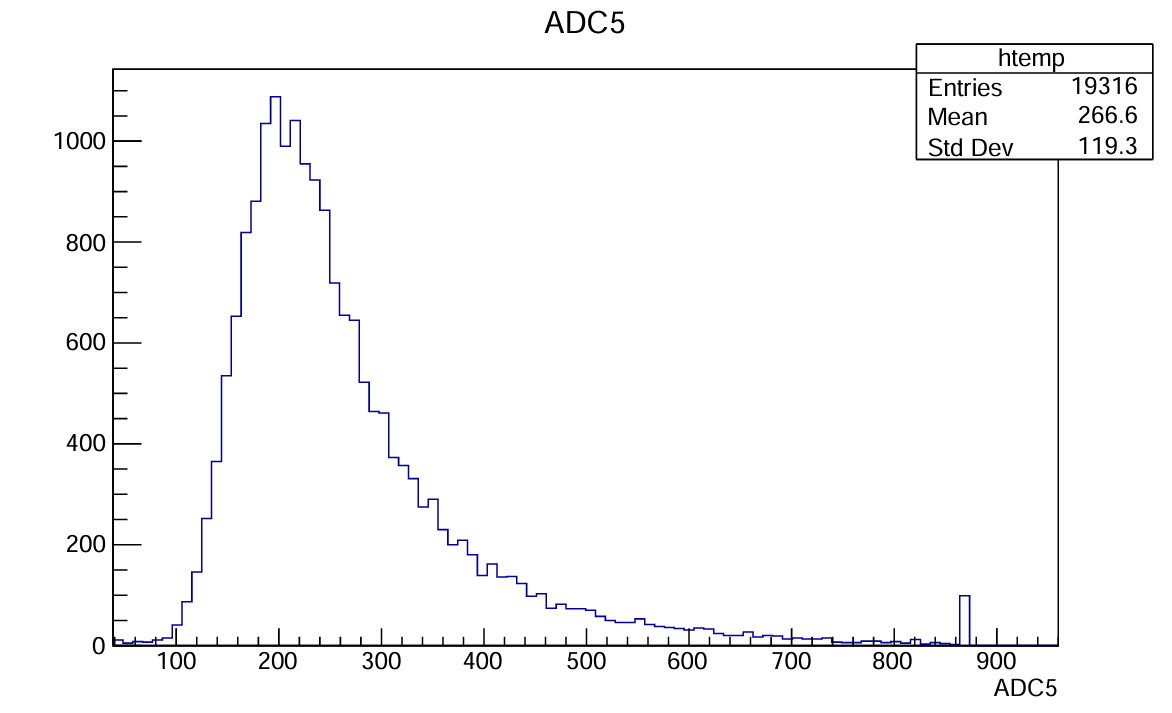 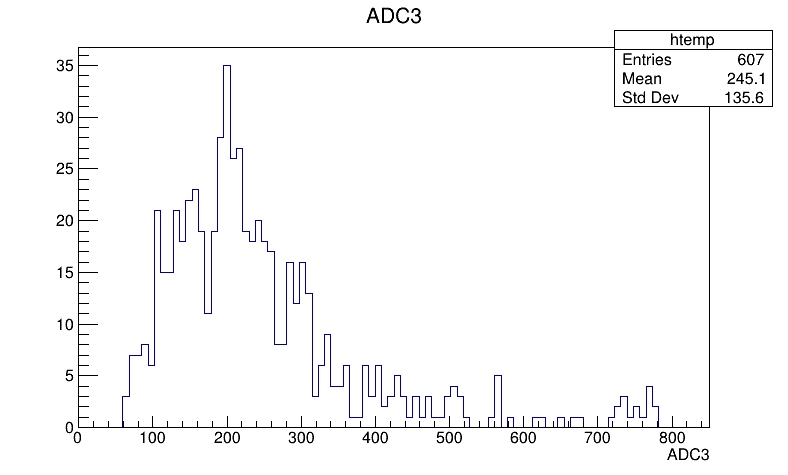 Scin5m at 1m @ihep
No AL at 1m @fudan
5m scintillator test
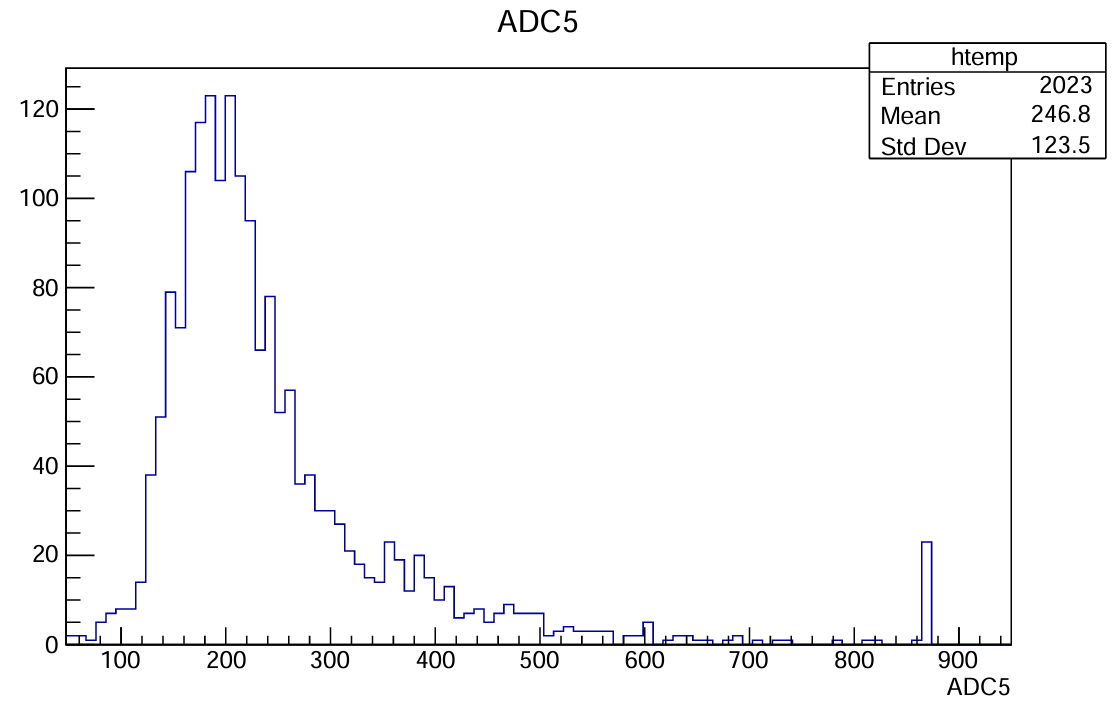 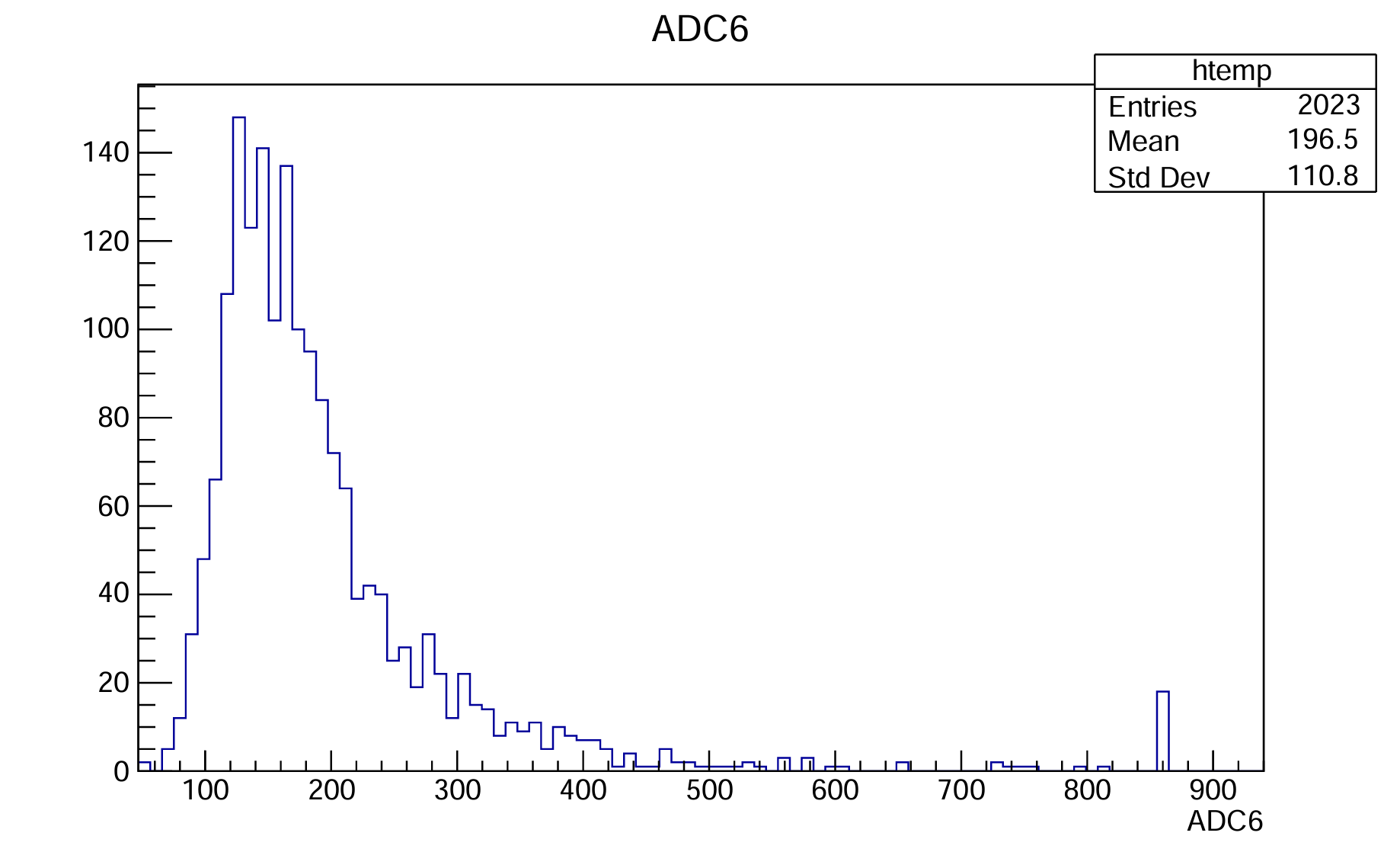 与SiPM相距1m
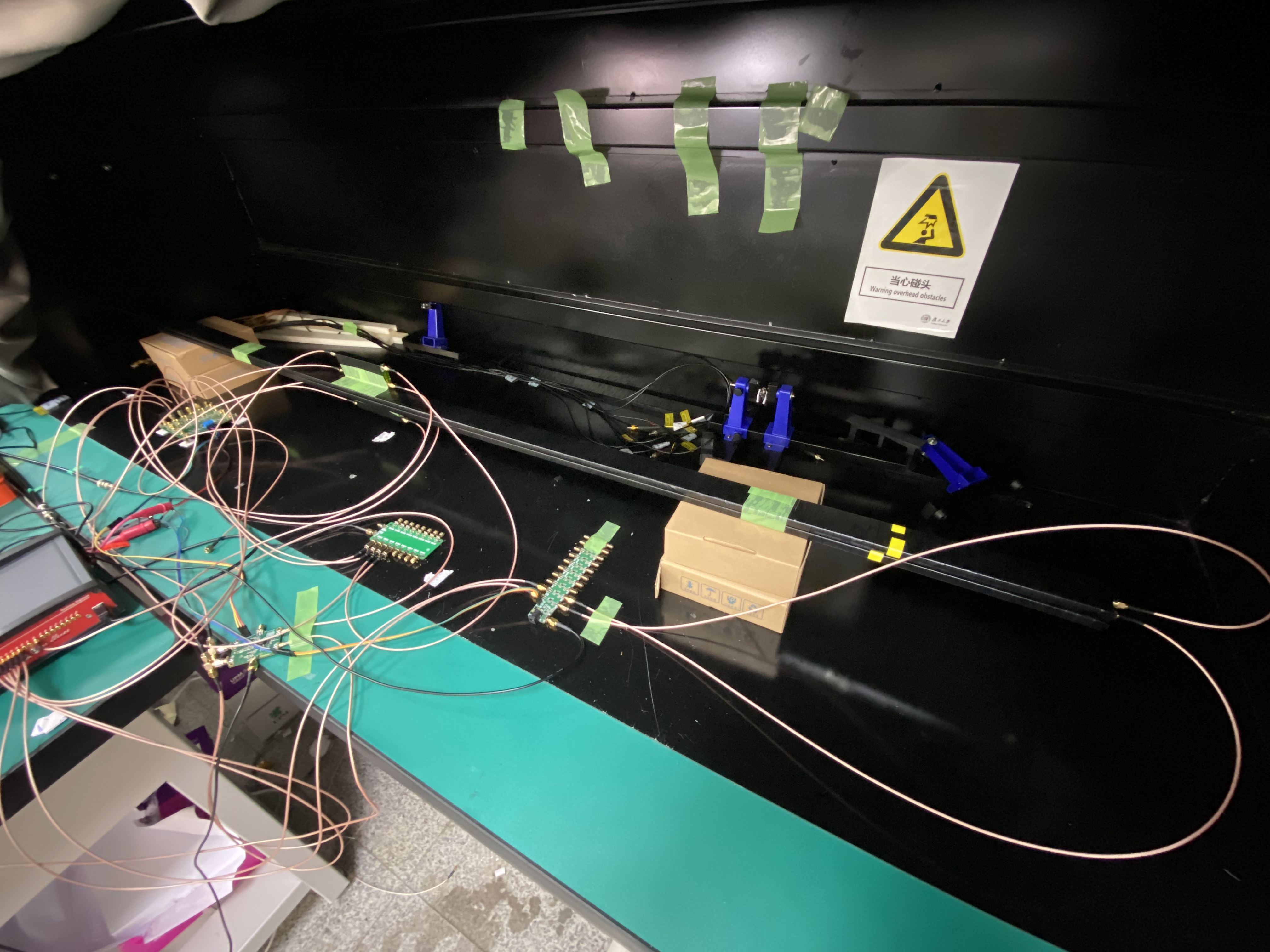 from 5 m
1.6 m
与光纤水平距离 1.5 cm
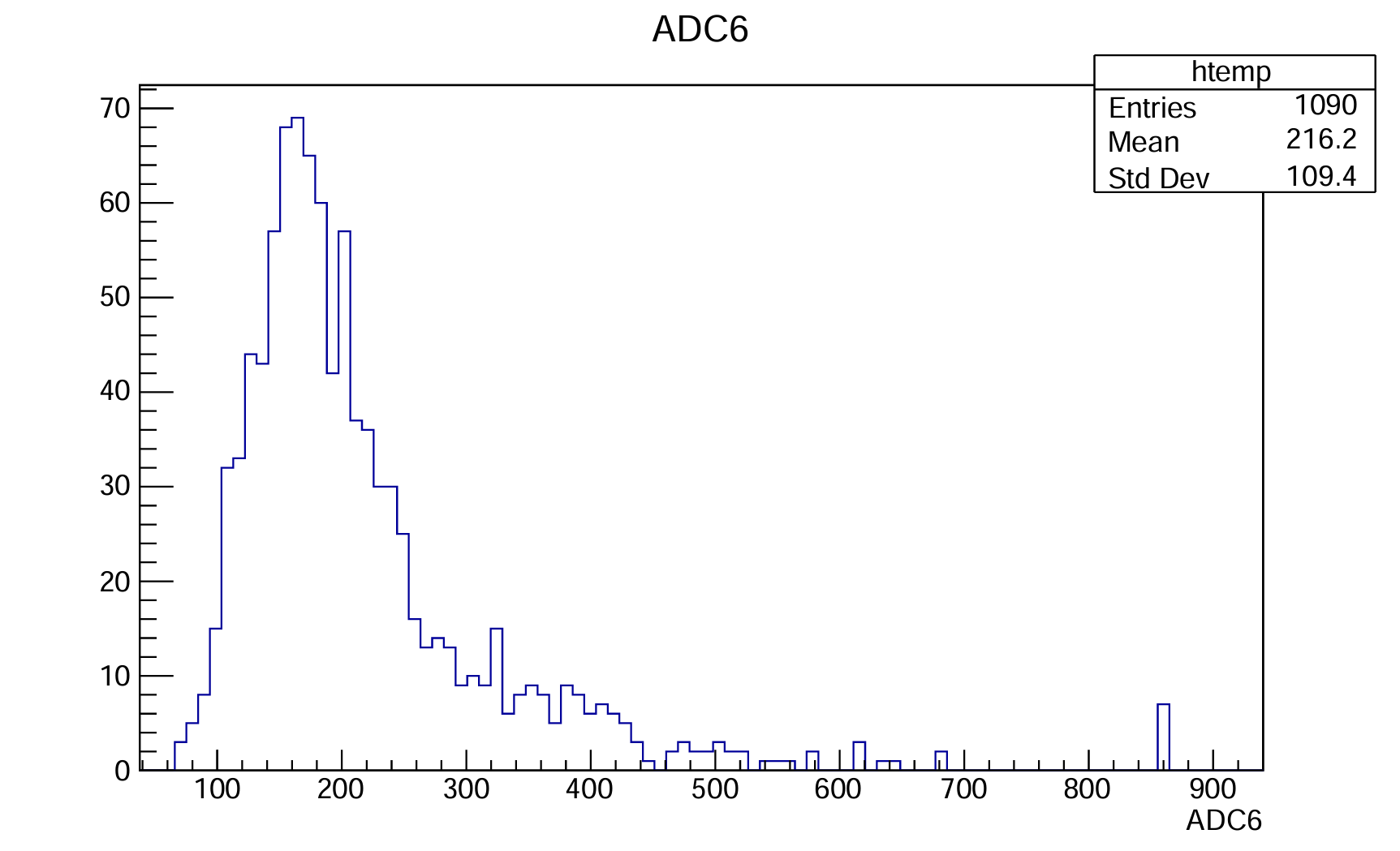 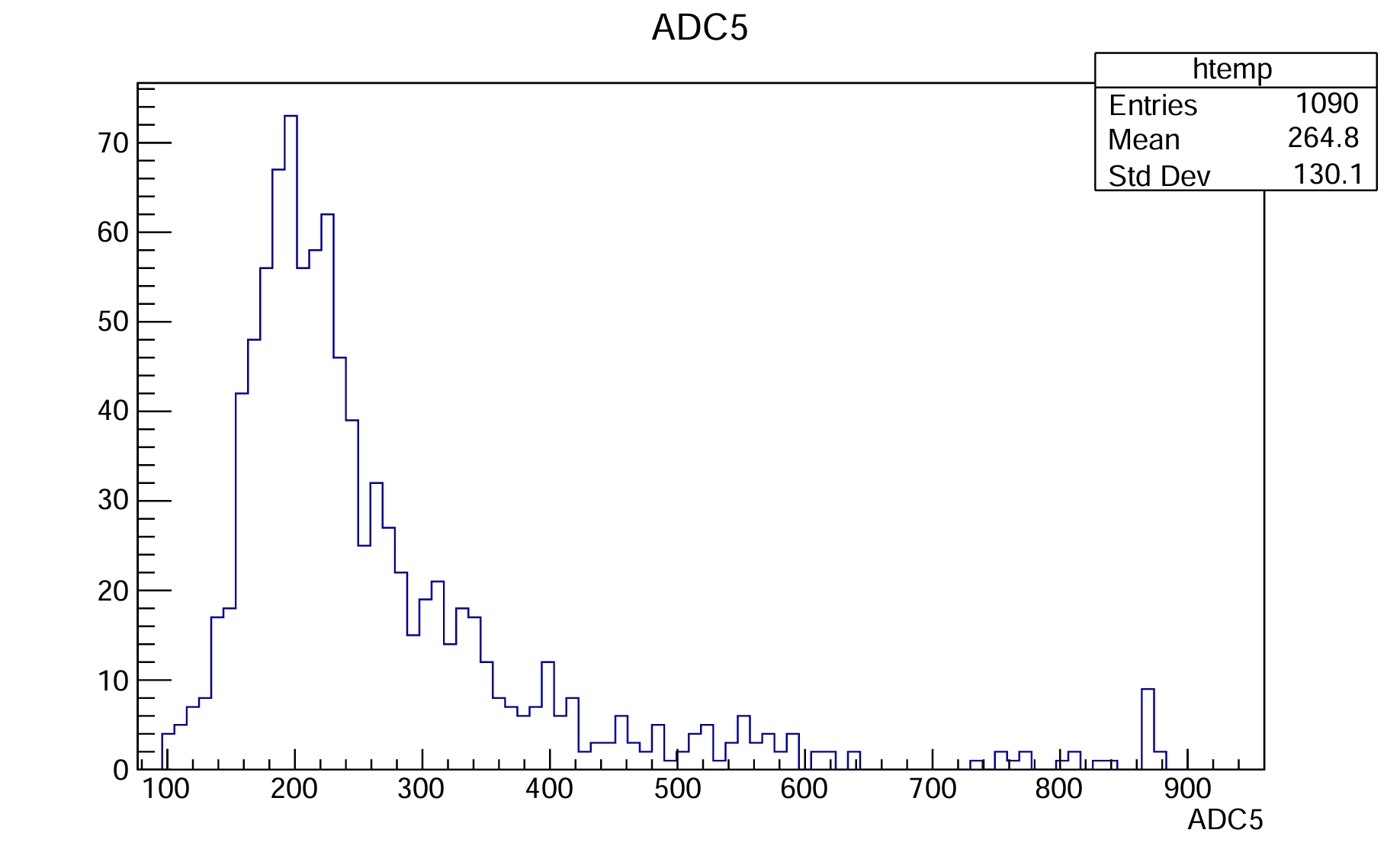 测试setup
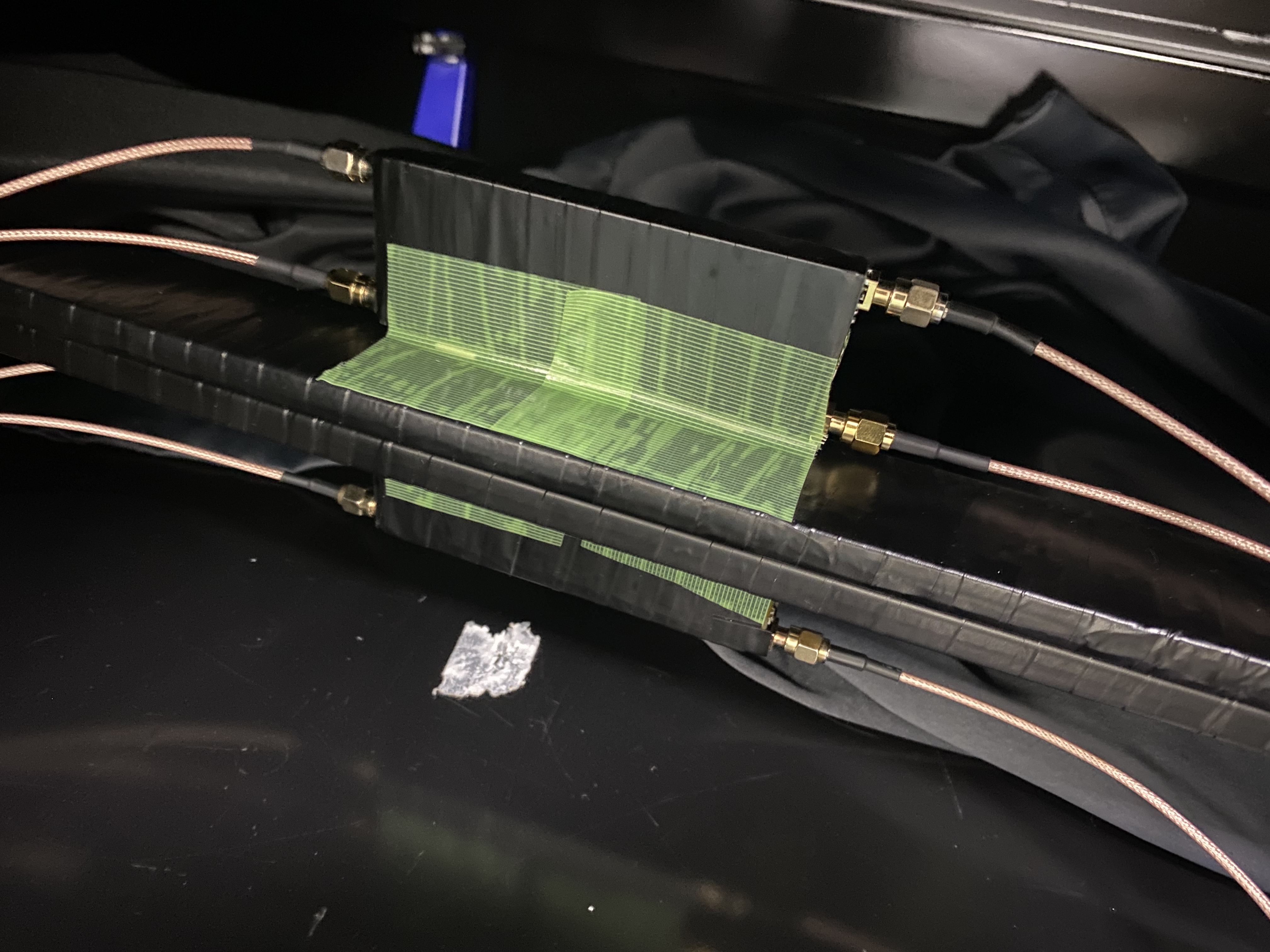 from 5 m
1.6 m
与光纤水平距离 0.5 cm